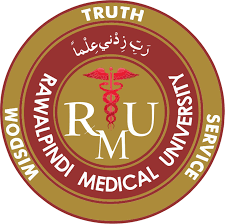 CPC FACULTY ATTENDANCE TRENDS & INSIGHTS(2023 and 2024)Dr Sadaf Zaman SR MU1 BBH
CONTENTS
CPC introduction & history
Brief introduction to CPC at RMU
CPC attendance policy at RMU
Goals of mandatory faculty participation
Faculty attendance trends & insights
Way forward
CPC INTRODUCTION
Case based method of learning medicine by a problem solving approach
 
An exercise in deductive reasoning and clinicopathological correlation

Focuses on a patient’s progression to a narrowed differential diagnosis rather than the final diagnosis

Different than Grand Rounds in which a patient’s medical problems and treatment are discussed with a goal to present latest innovations
GOALS OF MANDATORY FACULTY PARTICIPATION
CPC is one of the continuous process of learning. It involves multidisciplinary approach including diagnostic departments like radiology and pathology.
It is the learning tool for diseases other than own specialty.
Important tool for faculty development, inter-departmental harmony and forum for faculty collaboration. 
To learn about recent advances and research.
CPC HISTORY
Modern iteration, proposed by Walter B Cannon, initiated by Dr Richard Cabot at Harvard School of Medicine/ Massachusetts General Hospital in 1900. 
Published regularly in NEJM as Case Records of the Massachusetts General Hospital.
OBJECTIVE OF PRESENTATION
To present a comprehensive analysis of faculty attendance trends and their implications
To propose actionable recommendations for improving attendance rates and aligning them with RMU’s expectations
CPC AT A GLANCE IN RMU
CPC started in RMU old campus initially once a month, two cases presented per cpc.
First cpc was presented  by SU-I BBH on pheochromocytoma and conn’s disease in 2000.
Academic council then proposed weekly CPC in 2003
First two CPCs in a month are of MEDICINE &ALLIED and next two are of SURGERY& ALLIED . Each department has to  present  one or two CPCs per year.
The cases presented are usually about rare diseases, unusual presentations of common diseases and difficult to diagnose cases.
RMU CPC ATTENDANCE POLICY
MINIMUM  REQUIREMENT
Professor, Assoc./ Assistant Prof      	50%
Senior Registrars				50%
Postgraduate Trainees			            50%
Demonstrators					30%
House Officers					30%
Students (Final year MBBS)			80%

(Attendance ensured through internal assessment and ACRs)
ANALYSIS OF FACULTY                  ATTENDANCE PERCENTAGE
ANATOMY
PHYSIOLOGY
BIOCHEMISTRY
PATHOLOGY
PHARMACOLOGY
COMMUNITY MEDICINE
FORENSIC MEDICINE
ANALYSIS OF FACULTY                  ATTENDANCE PERCENTAGE
MEDICINE
GASTROENTEROLGY
CARDIOLOGY
NEPHROLOGY
NEUROLOGY
DERMATOLOGY
Assistant Professor
PSYCHIATRY
PULMONOLOGY
CRITICAL CARE
ANALYSIS OF FACULTY                  ATTENDANCE PERCENTAGE
ANALYSIS OF FACULTY                  ATTENDANCE PERCENTAGE
SURGERY
PLASTIC SURGERY
GYNAE & OBSTETRICS
PAEDIATRICS
PAEDS SURGERY
UROLOGY
ORTHOPAEDICS
NEUROSURGERY
EYE
ENT
RADIOLOGY
ANESTHESIA
REASONS FOR ABSENCE
Professional commitments
       clinical ,duties, administrative work, academic  
       responsibilities
Personal constraints
Perception and attitude
       lack of interest , low priority
INTERVENTIONS
CPC attendance is compulsory part of annual evaluation report .If less than required attendance then less scores are given. 
It is compulsory for extension of adhoc renewal .
For students  80% attendance is must.
Official letters are being sent to concerned faculty person for lack of attendance.
WAY FORWARD
Incorporate periodic faculty feedback
Encouraging high achievers
Study causes of low participation trends by certain departments and faculty
Evolve mechanism for publishing presented case records in journal of RMU
WAY FORWARD
Firm policy should be made for regularity of attendance .
There should be separate attendance for Medicine & Allied and Surgery & Allied departments to enhance the interest of faculty
Develop mechanism for virtual participation
THANK YOU